KEMIJA NA ŠKOFIJSKI KLASIČNI GIMNAZIJI
Predmetnik
V prvem, drugem in tretjem letniku: 2 uri na teden.
V četrtem letniku je kemija izbirni predmet: 4 ure na teden.
Smer s staro grščino (b oddelek) ima kemijo v drugem letniku, 2 uri na teden, v tretjem letniku je možnost izbire kemija ali geografija: 2 uri na teden.
Laboratorijske vaje
Laboratorijske vaje so v vsakem letniku petkrat po dve šolski uri skupaj, razred se deli na dve skupini, pri vaji je polovica razreda.
V 4. letniku dijaki opravijo 10 laboratorijskih vaj.
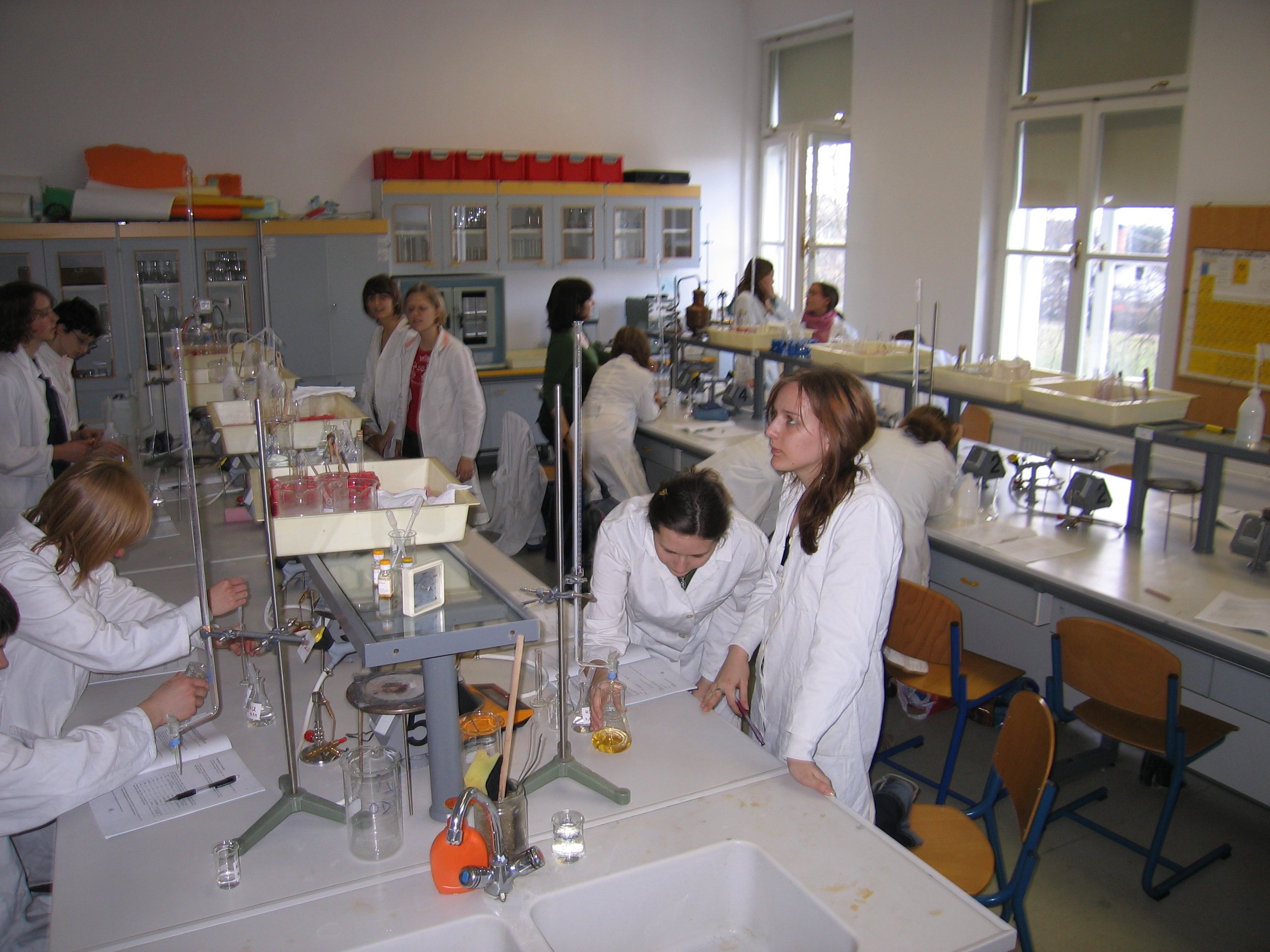 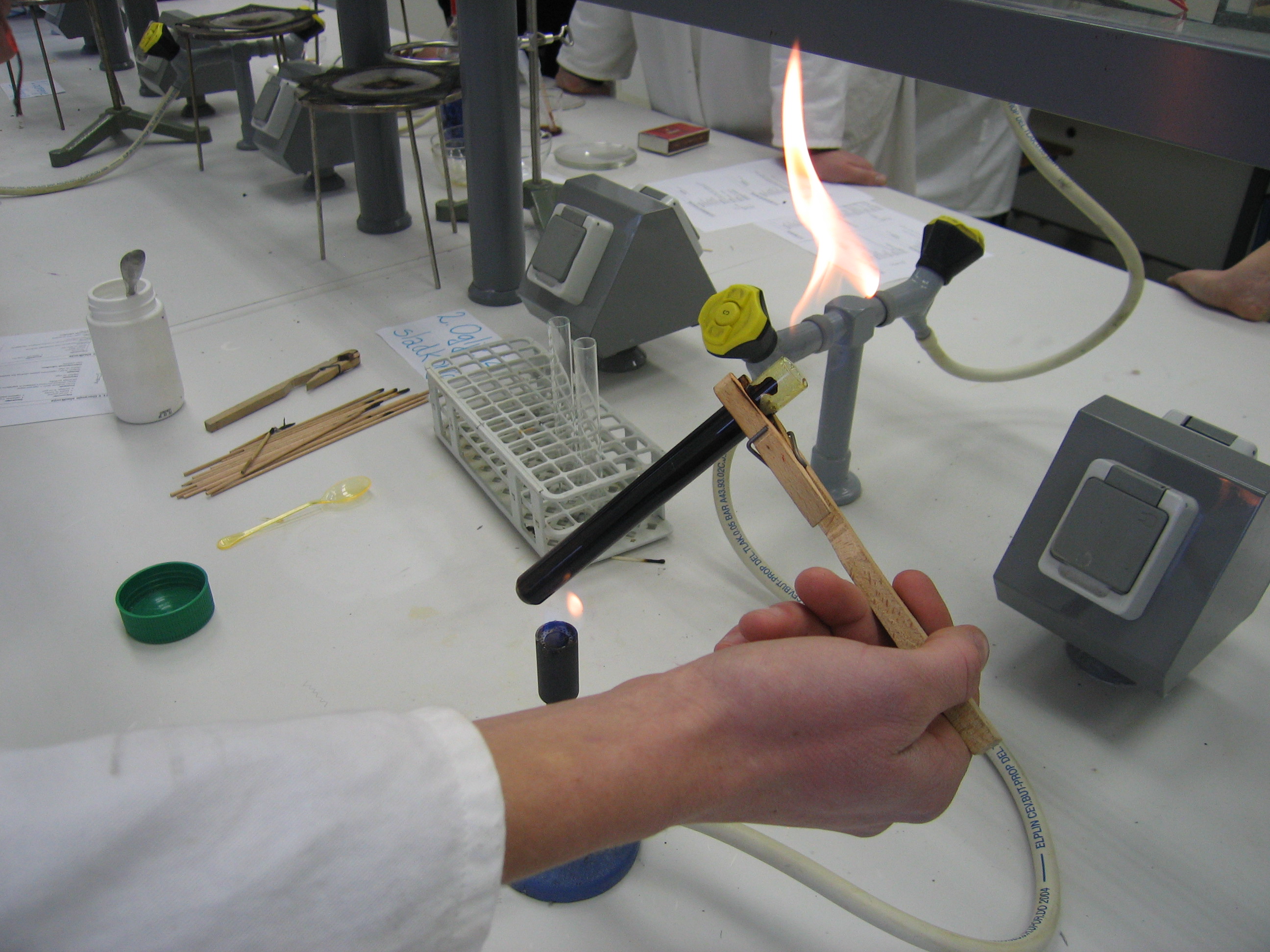 Krožki
Kemijski eksperimentalni krožek
Priprava na državno tekmovanje v znanju kemije – Preglove plakete
Tekmovanja v znanju kemije – Preglove plakete
*Sprememba sistema podeljevanja plaket
Raziskovalne naloge
Na mednarodni kemijski olimpijadi julija 1999 v Bangkoku je dijakinja zaključenega 4. letnika osvojila bronasto medaljo.
Zeleno pero
Zeleno pero je tekmovanje državno tekmovanje v pripravi novinarskega prispevka na temo varstva okolja in ohranjanja narave, 
ki ga organizira Društvo Planet Zemlja.
Biološko kemijska izmenjava z Belgijo
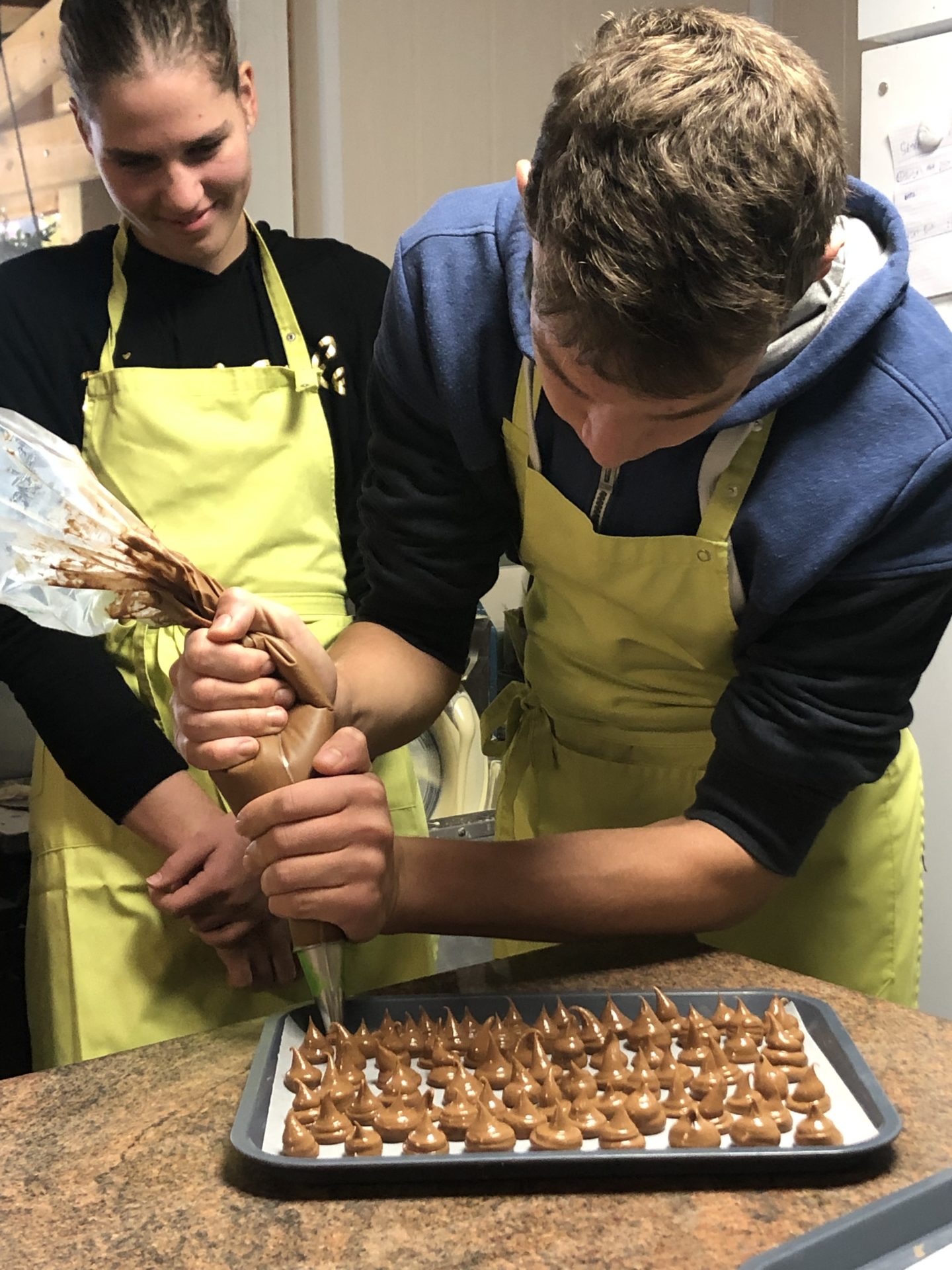 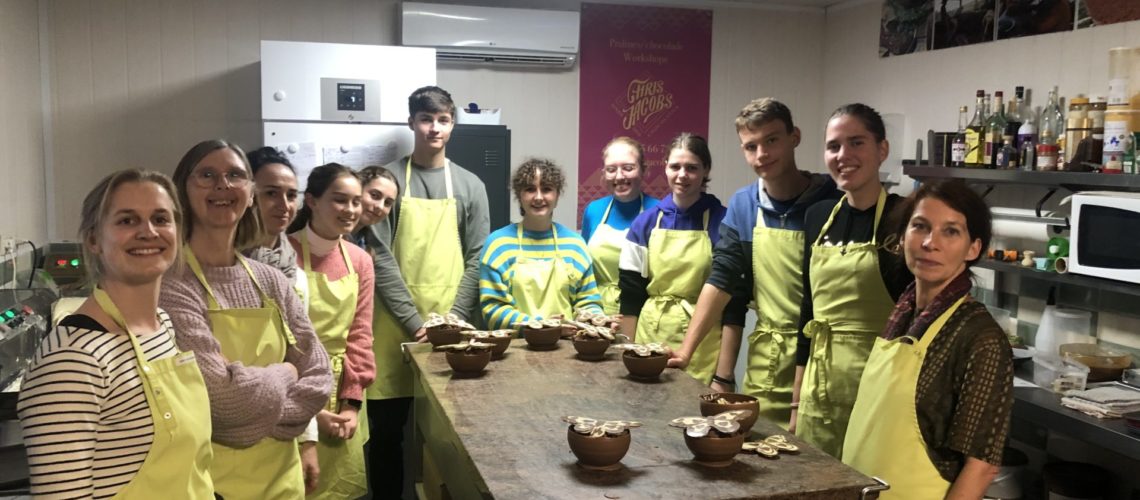 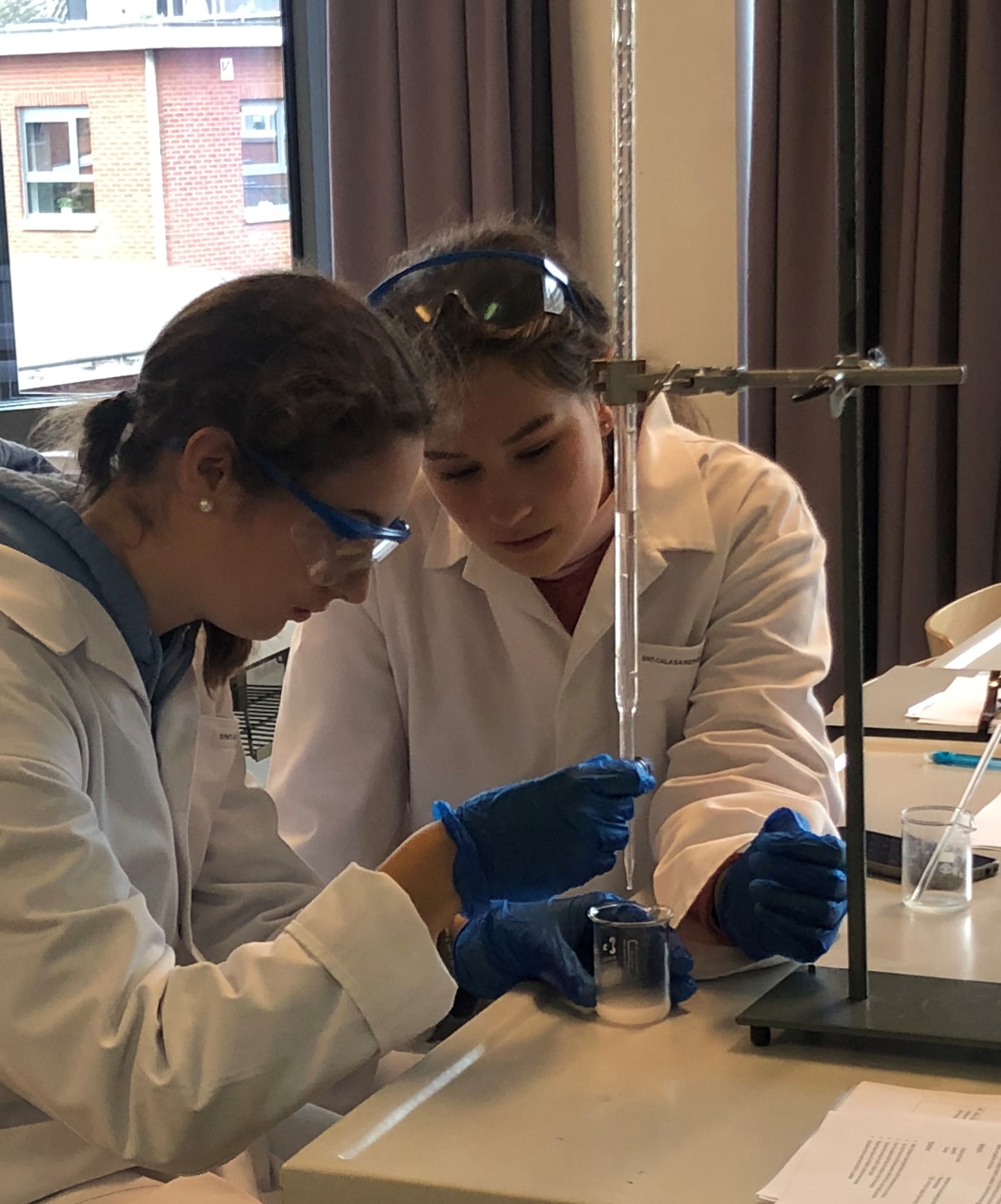 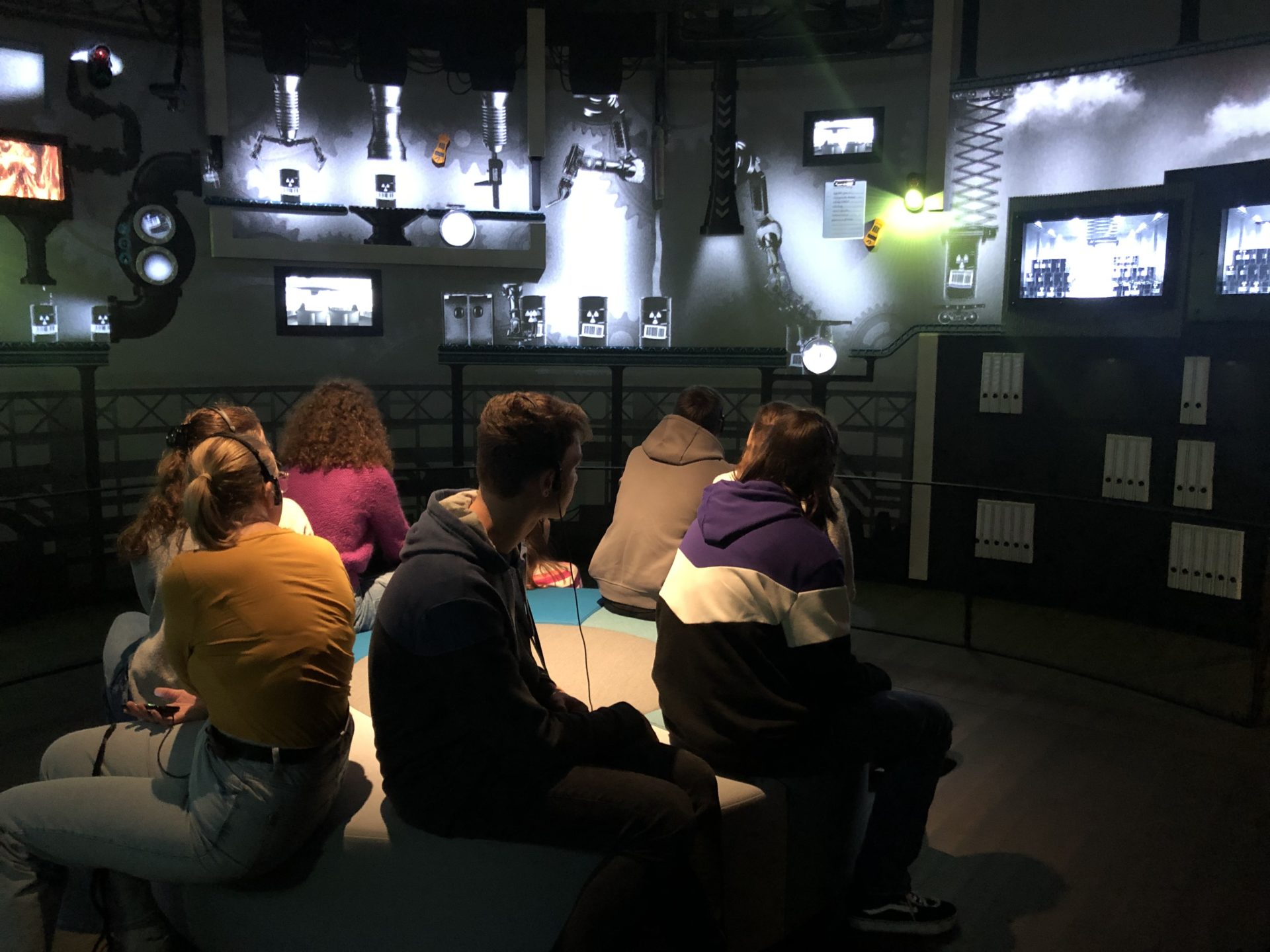 Zakaj bi se vpisal(a) na ŠKG zaradi kemije?
-poskusi pri pouku kemije
-laboratorijske vaje, krožki, tekmovanja, raziskovalne naloge
-dobra opremljenost učilnic in dobri pogoji dela
-medpredmetno povezovanje s FIZ, BIO, GEO, LAK

Na naši šoli je NARAVOSLOVJE enakovredno zastopano kot na ostalih gimnazijah. Vpis na naravoslovno - tehnične fakultete je primerljiv z ostalimi gimnazijami.